T 65, 66 NGỮ VĂN 6
ÔN TẬP CUỐI KÌ 1-KẾT NỐI TRI THỨC
TRÒ CHƠI ĐOÁN CHỮ
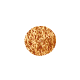 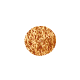 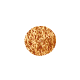 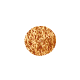 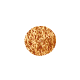 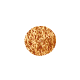 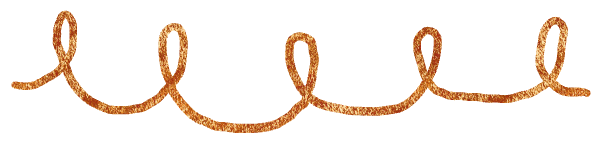 CHO NHỮNG TỪ BỊ THIẾU NHỮNG CHỮ CÁI.NHỮNG TỪ ĐÓ THUỘC CÁC BIỆN PHÁP TU TỪ EM ĐÃ HỌC
EM HÃY ĐOÁN NHỮNG TỪ NGỮ ĐÓ VÀ NÊU TÁC DỤNG CỦA CHÚNG
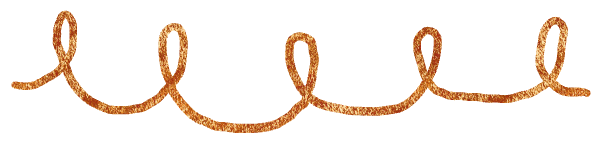 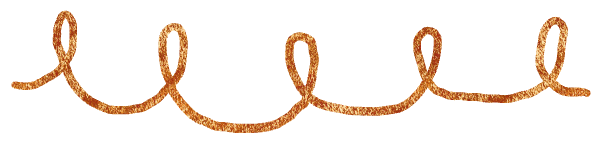 1
1.NH_N H__
ĐÁP ÁN:NHÂN HOÁ
TÁC DỤNG :- Phép nhân hóa giúp cho các loại đồ vật, cây cối hay đồng vật đều trở nên sinh động hơn trong suy nghĩ, đem lại cho người đọc cảm giác gần gũi, thân thiết hơn. - Phép nhân hóa giúp cho các đồ vật, sự vật có thể biểu hiện được những suy nghĩ hay bày tỏ được tình cảm của con người.
2.S_ SA__
ĐÁP ÁN:SO SÁNH
TÁC DỤNG:So sánh được sử dụng nhằm làm nổi bật lên các khía cạnh nào đó của sự vật hay sự việc cụ thể trong từng hoàn cảnh khác nhau. Bên cạnh đó, so sánh còn có thể giúp hình ảnh, hiện tượng hay sự vật đó trở nên sinh động hơn. Việc so sánh thường lấy sự cụ thể để so sánh với cái không cụ thể hoặc trừu tượng
3.ẨN D_
ĐÁP ÁN:ẨN DỤ
Ẩn dụ là biện pháp tu từ dùng tên gọi của sự vật/hiện tượng này bằng tên của sự vật/hiện tượng khác có nét tương đồng giữa 2 đối tượng về mặt nào đó (như tính chất, trạng thái, màu sắc, …) nhằm tăng sức gợi hình và gợi cảm cho sự diễn đạt.
CẬP NHẬT THÊM VÀO NGÀY :.../…./20..
Ôn tập cuối kì 1
Bài 1:
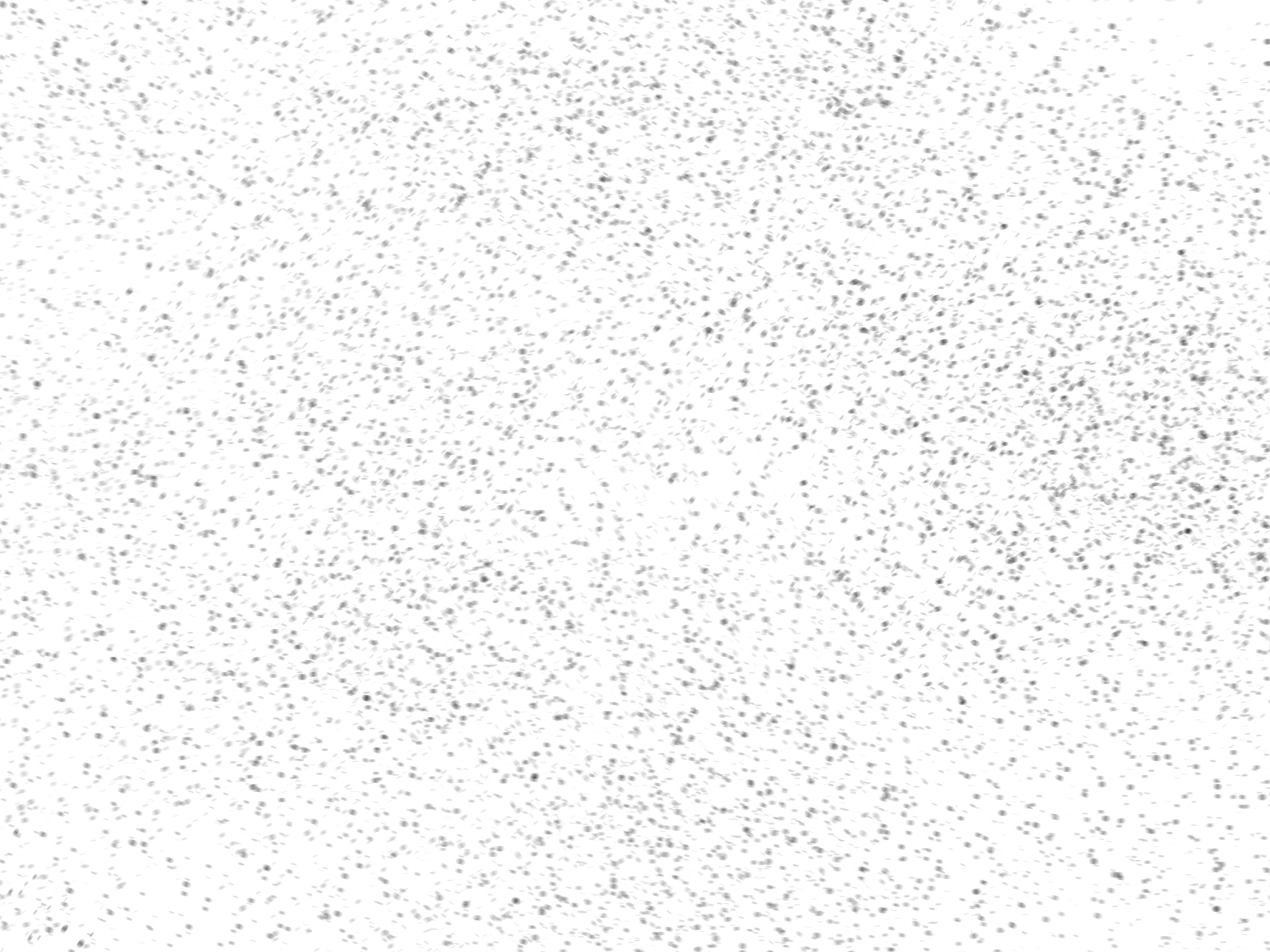 Trong học kỳ I, em đã học các bài: Tôi và các bạn, Gõ cửa trái tim, Yêu thương và chia sẻ, Quê hương yêu dấu, Những nẻo đường xử sở. Hãy chọn một bài văn mà em cho là tiêu biểu và lập theo bảng mẫu sau:
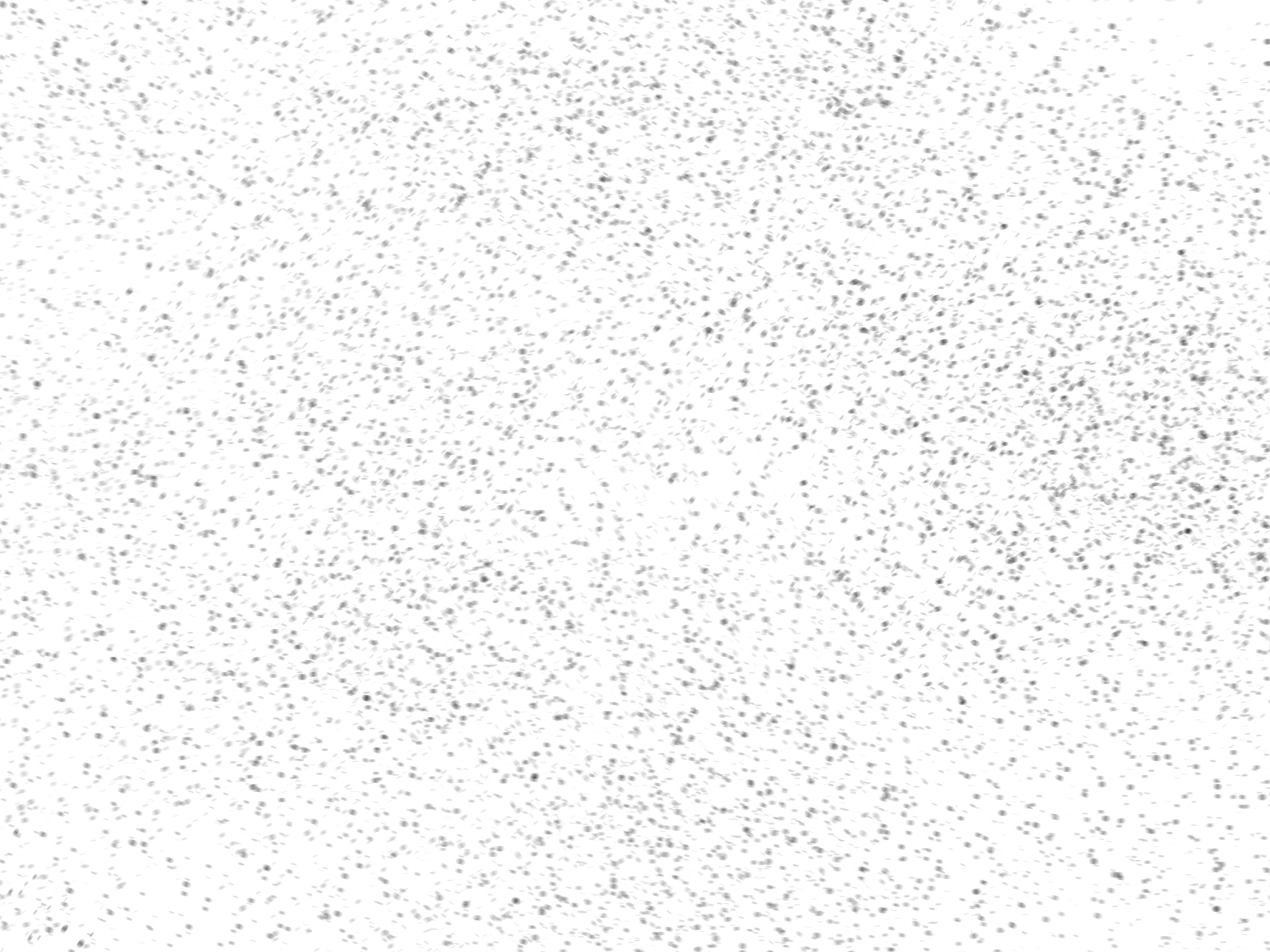 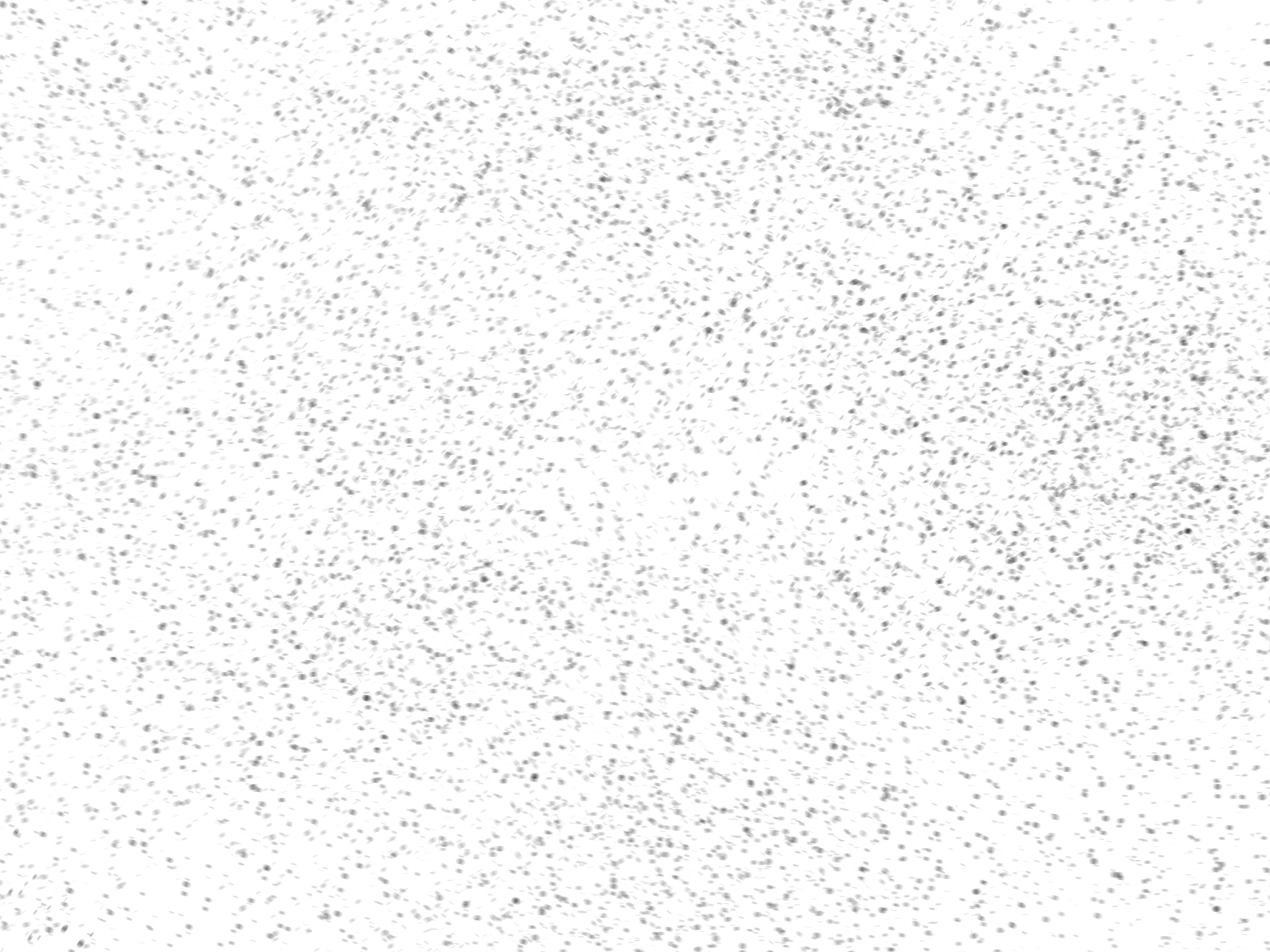 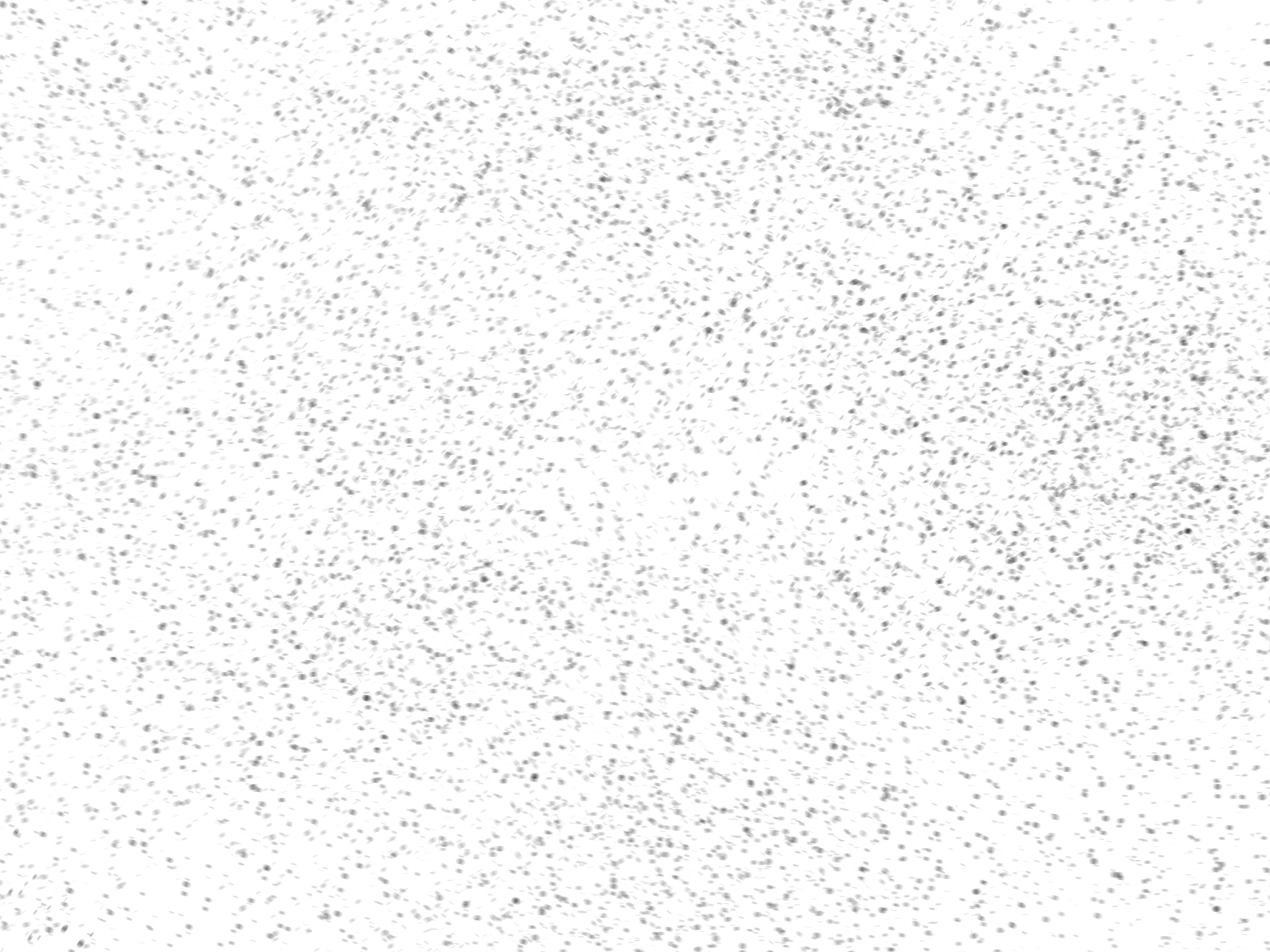 BÀI 2:Em đã thực hành viết các kiểu bài: kể lại một trải nghiệm của bản thân, nêu cảm xúc về một bài thơ, tập làm thơ lục bát, tả cảnh sinh hoạt. Hãy thực hiện những yêu cầu sau đây:
a. Trình bày yêu cầu đối với mỗi kiểu bài
b. Nêu đề tài mà em lựa chọn nếu thực hành viết một trong các kiểu bài. 
a. Yêu cầu đối với mỗi kiểu bài:
- Kể lại một trải nghiệm của bản thân:
+ Được kể từ ngôi thứ nhất.
+ Giới thiệu được trải nghiệm đáng nhớ, tập trung vào sự việc đã xảy ra, thực hiện được cảm xúc của người viết trước sự việc được kể.
- Nêu cảm xúc về một bài thơ:
+ Giới thiệu nhan đề bài thơ và tên tác giả.
+ Thể hiện được cảm xúc chung về bài thơ, nêu các chi tiết mang tính tự sự và miêu tả trong bài thơ.
+ Đánh giá ý nghĩa của chúng đối với sự thể hiện tình cảm của tác giả trong bài thơ, chỉ ra nét độc đáo của bài thơ.
- Tập làm thơ lục bát:
+ Các dòng thơ được sắp xếp thành từng cặp, một dòng sáu tiếng và một dòng tám tiếng.
+ Tiếng cuối của dòng sáu vần với tiếng thứ sáu của dòng tám. Trong dòng sáu dòng tám, tiếng thứ sáu là thanh bằng, tiếng thứ tư là thanh trắc.
+ Thường ngắt nhịp chẵn 2/2/,4/4.
- Tả cảnh sinh hoạt:
+ Giới thiệu được cảnh sinh hoạt.
+ Tả bao quát quang cảnh.
+ Tả hoạt động cụ thể của con người, sử dụng những từ ngữ phù hợp để miêu tả cảnh sinh hoạt.
+ Nêu được cảm nghĩ về cảnh sinh hoạt.
b. Nếu được lựa chọn, em sẽ viết về đề tài tả cảnh sinh hoạt trong gia đình em.
BÀI 3:Nêu qua những nội dung mà em đã thực hành nói và nghe ở mỗi bài học trong học kỳ vừa qua. Những nội dung này có liên quan thế nào với những gì em đã đọc và viết?
Add your title here.
1
2
Something One
Something Two
Lorem ipsum dolor sit amet, consectetuer adipiscing elit.
Lorem ipsum dolor sit amet, consectetuer adipiscing elit.
3
4
Something Three
Something Four
Lorem ipsum dolor sit amet, consectetuer adipiscing elit.
Lorem ipsum dolor sit amet, consectetuer adipiscing elit.
BÀI 4:
Add your text here.
- Tôi và các bạn: So sánh - biện pháp tu từ ngữ nghĩa nhằm đối chiếu hai hay nhiều đối tượng khác loại nhau nhưng giống nhau ở một điểm nào đó (chứ không đồng nhất hoàn toàn) để đem đến một cách tri giác mới mẻ về đối tượng. Ví dụ: “Còn bước chân của bạn sẽ gọi mình ra khỏi hang như là tiếng nhạc”.- Yêu thương và chia sẻ: Bút pháp tương phản, so sánh.- Quê hương yêu dấu: Ẩn dụ, so sánh, nhân hóa- Những nẻo đường xứ sở: Nhân hóa, so sánh.
Thank you!
Do you have any questions?